Länsövergripande överenskommelse om samverkan för barns och ungas hälsa
Välfärdsrådet
26/8 - 2021
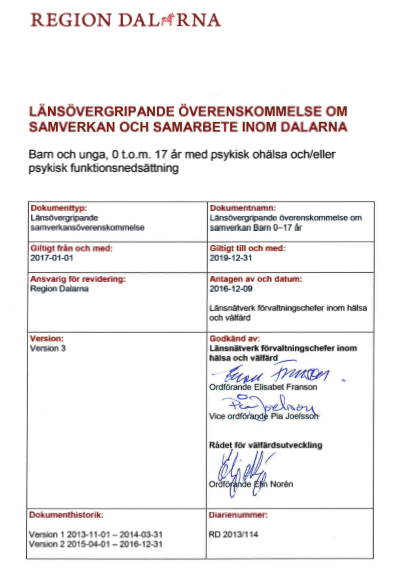 Bakgrund
”Länsövergripande överenskommelse om samverkan och samarbete inom Dalarna, Barn och unga, 0 t.o.m. 17 år med psykisk ohälsa och/eller psykisk funktionsnedsättning” har löpt ut. 
Bredare grepp bör tas avseende samverkan kring barns och ungas hälsa och beakta möjligheten att slå samman andra överenskommelser avseende målgruppen (Beslut i Länsnätverket för förvaltningschefer 191004).
Uppdragsdirektiv till ny överenskommelse barn och unga 200218.
Avd Hälsa och Välfärd - RSS Dalarna
2
Lagstadgad samverkansöverenskommelse:
personer med psykisk funktionsnedsättning,
personer som missbrukar alkohol, narkotika, andra beroendeframkallande medel, läkemedel, dopningsmedel eller spel om pengar, och
barn och unga som vårdas utanför det egna hemmet.
Avd Hälsa och Välfärd - RSS Dalarna
3
Utgående dokument
Följande tidigare dokument utgår och ersätts av denna nya överenskommelse:
”Länsövergripande överenskommelse om samverkan och samarbete inom Dalarna, Barn och unga, 0 t.o.m. 17 år med psykisk ohälsa och/eller psykisk funktionsnedsättning”. Giltig fr.o.m. 2017-01-01 t.o.m. 2019-12-31.
”Länsövergripande överenskommelse om ungdomsmottagningar” Giltig fr.o.m. 2016-11-01 t.o.m. 2019-10-31.
 
Gällande placerade barn har följande tidigare dokument utgått:
”Regional samverkansrutin vid familjehemsplacering, för socialtjänst, BVC, förskola och skola. Giltig fr.o.m. 2013-12-17 tills revidering är gjord”.
”Länsövergripande överenskommelse om läkarundersökning- för barn som placeras med (stöd av SoL/LVU). Giltig fr.o.m. 2016-01-01 tills revidering är gjord utifrån nya BBIC”.
”Länsövergripande överenskommelse om hälsoundersökning giltig fr.o.m. 2019-02-08 till 2020-01-31”.
Avd Hälsa och Välfärd - RSS Dalarna
4
Arbetsprocess
Uppstart LAG april 2020
9 möten varav:
2 tillsammans med referensgrupp
Arbete i smågrupper där emellan
Möte med kommunutvecklande ungdomar
Remissversion februari 2021 - Remisstid 210301-210416
Sedan:
Möten i LAG maj 2021 - Remissvaren bearbetas
Ny version till LPO Barn och Unga för synpunkter
Ytterligare revidering
Presentation i Styrgrupp…, Länsnätverket för förvaltningschefer samt Välfärdsrådet
Efterföljande politiska beslut i Region och kommuner
5
Beaktande av brukarperspektivet
Representant från BUP:s brukarråd med i referensgruppen
Stormöte med unga kommunutvecklare i Dalarna om överenskommelsen (juni 2020)
Arbetsgrupp/LAG
Britta Johnson- Utvecklingsledare socialförvaltningen Rättvik
Håkan Landpers- Verksamhetsutvecklare Dalarnas ungdomsmottagningar 
John Steen- Verksamhetschef Centrala Elevhälsan och Gymnasieskolan 
Magnus Nordahl- Sektionschef Socialförvaltningen barn och familj 
Max Jonsson: Socialt ansvarig socionom Avesta                      
Lisa Wolgast Tångring - Vårdutvecklare MHV och BHV, MBHV-psykolog 
Anette Junger- Vårdutvecklare BUP        
Linda Gunnarsson- Läkare barn och ungdomsmedicin 
Stina Taugböl- Metodutvecklare socialförvaltningen Mora     
Sandra Jansson Perälä- Avdelningschef Habiliteringen Ludvika/Borlänge
Avd Hälsa och Välfärd - RSS Dalarna
7
Remissinstanser
Dalarnas 15 kommuners funktionsbrevlådor
Förvaltningschefer socialtjänst 
Förvaltningschefer skola 
Verksamhetschefer elevhälsa
Verksamhetschefer vårdcentral 
Verksamhetschef barn- och ungdomspsykiatri
Verksamhetschef barn- och ungdomshabilitering
Lokalt programområde (LPO) barns och ungas hälsa
Lokalt primärvårdsråd
BUPs brukarråd
Referensgrupp till överenskommelsearbetet
Verksamhetchef barn- och ungdomsmedicin
Verksamhetschef barnhälsovårdsenhet
Mödrahälsovårdsöverläkare
Avd Hälsa och Välfärd - RSS Dalarna
8
Främsta förändringar jämfört med tidigare styrdokument
Barns och ungas hälsa i stort ingår, inte bara psykisk ohälsa
Ungdomsmottagning och ungdomshälsa är integrerat 
Inkluderar de två lagstadgade överenskommelserna beträffande:
	1. Barn och unga som vårdas utanför det egna hemmet och	2. Personer med psykisk funktionsnedsättning (0-17 år)
Strukturen har anpassats efter SKR:s senaste vägledning för framtagande av lagstadgade överenskommelser. Likaså är mallen ny och gemensam med övriga regionala överenskommelser.
Avd Hälsa och Välfärd - RSS Dalarna
9
[Speaker Notes: Framåt ambition att alla tre ÖK följer samma mall.]
Utgångspunkter
FN:S Konvention om mänskliga rättigheter
Barnkonventionen
Agenda 2030 - de globala målen för hållbar utveckling
Jämställdhet och jämlikhet
God och nära vård
Skyldighet att samverka
Barns bästa
Hitta en struktur för en sammanhållen regional överenskommelse som skapar förutsättningar för starka lokala överenskommelser med ökad likvärdighet
Avd Hälsa och Välfärd - RSS Dalarna
10
Disposition
1. Inledning	
2. Utgångspunkter	
3. Gemensamt ansvar för kommun och region
4. Kommunens ansvar	
5. Regionens ansvar
6. Särskilt för barn och unga som vårdas utanför det egna hemmet
7. Lokala överenskommelser	
8. Implementering	
9. Uppföljning	
10. Avvikelsehantering och hantering av tvister 
11. Giltighetstid
12. Ikraftträdande
13. Utvärdering och revidering av den regionala samverkansöverenskommelsen
Avd Hälsa och Välfärd - RSS Dalarna
11
Syfte:
Syftet med överenskommelsen är:
att stärka samverkan mellan huvudmännen, kommun och region, gällande barns och ungas hälsa/ohälsa, så att barn, unga och i förekommande fall deras vårdnadshavare, upplever att de får ett adekvat, snabbt och sammanhållet stöd utifrån behov. 
att klargöra huvudmännens specifika ansvarsområden tillika områden som förutsätter ett gemensamt ansvar för vård- och stödinsatser gällande barns och ungas hälsa/ohälsa för att på så vis tillgodose individens behov av stöd utifrån ett helhetsperspektiv. 
att utveckla verksamheter genom att tillämpa bästa tillgängliga evidens- och erfarenhetsbaserad kunskap i mötet med den enskilda individen.
 
Ytterst sett handlar det om att tillsammans utveckla en behovsanpassad, personcentrerad och sammanhållen stöd- och vårdkedja av hög kvalitet för barn, unga och unga vuxna.
Avd Hälsa och Välfärd - RSS Dalarna
12
Målgrupp
Alla barn upp till och med 17 år.
Barn och unga upp till och med 20 år som vårdas utanför det egna hemmet.
Barn upp till och med 17 år med psykisk funktionsnedsättning.
Unga och unga vuxna upp till och med 24 år utifrån ungdomsmottagningens/ungdomshälsans uppdrag.
Barn, unga och unga vuxna som ingår i elevhälsans målgrupp.
Gemensamma mål med överenskommelsen
att alla barns, ungas och unga vuxnas bästa uppnåeliga hälsa ska säkerställas i hela länet.
att förskola, skola, region och socialtjänst samordnar sitt arbete med barn, unga och familjer, gällande såväl främjande och förebyggande arbete som vid indikerat behov av stöd, så att barn, unga och familjer i Dalarna får rätt hjälp i rätt tid.
att tidiga insatser ges i barnets/den unges naturliga miljö och med samlad kunskap om dennes hela levnadssituation.
att överenskommelsen ska utgöra grund för framtagande och implementering av lokala samverkansöverenskommelser i varje enskild kommun gällande barn, unga och unga vuxna.
Avd Hälsa och Välfärd - RSS Dalarna
14
Indikatorer för uppföljning
Andel elever i åk 9 som är behöriga till yrkesprogram, hemkommun, andel (%) Kolada ID: N15428.
17 åringar folkbokförda i Sverige som fullföljt grundskolan. Ej placerade/ placerade andel (%) Kolada ID: U33606.
Invånare 17-24 år som varken arbetar eller studerar, län, andel (%) Kolada ID: U60700.
Invånare 0-24 år som vårdats i slutenvård med psykiatrisk diagnos, antal/100) Kolada ID: N74900.
Uppgift om i vilken utsträckning samtliga kallade verksamheter har deltagit på SIP-mötena (procent av totala antalet SIP-möten). 
En sammanställning av antal SIP gällande barn och unga upp till och med 17 år inkluderande kön, ålder samt om man har fullföljt planeringen i SIPen.
En sammanställning av antal placerade barn och unga inkluderande kön och ålder.
Uppgift om hur stor andel (%) av placerade barn uppdelat på juridiskt kön som har hälsoundersökts i samband med placering. 
Hur många lokala avvikelser som utretts och även synergier som kopplas till den regionala överenskommelsen och vad de rört (ej personuppgifter eller andra uppgifter som kan härledas till en specifik individ).
Om lokal överenskommelse har träffats och vilka implementeringsåtgärder som har genomförts.
Avd Hälsa och Välfärd - RSS Dalarna
15
Sammanhållna verksamheter och arbetssätt
Samverkan 0-6 år: Familjecentraler mm
Samverkan 6-12 år: Elevhälsa, primärvård, socialtjänst i samverkan
Samverkan 13-24 år: Ungdomsmottagning/Ungdomshälsa
Barnahus
Avd Hälsa och Välfärd - RSS Dalarna
16
Särskilt för barn och unga som vårdas utanför det egna hemmet
Definition av boendeformer
Folkbokföring
Samverkan och ansvarsfördelning inför vård utanför det egna hemmet
Under placering
Vid avslut
Kostnadsansvar
Avd Hälsa och Välfärd - RSS Dalarna
17
Lokala överenskommelser
Giltighetstid
Denna överenskommelse gäller från 2022-01-01 – 2025-01-01. Om inte en ny samverkansöverenskommelse tagits fram innan giltighetstidens upphörande men en utvärdering och revidering har påbörjats i enlighet med p. 13 (Utvärdering och revidering av den regionala samverkansöverenskommelsen) förlängs samverkansöverenskommelsen automatiskt med 12 månader.
Behöver vara öppen för förändringar på nationell nivå som kan medföra behov av revideringar på regional nivå.
Avd Hälsa och Välfärd - RSS Dalarna
19
Ikraftträdande
Denna överenskommelse skall undertecknas skriftligen av parterna genom ordförande och vice ordförande i Länschefsnätverket för förvaltningschefer och i Välfärdsrådet. 
Välfärdsrådet lämnar beslut om rekommendation till kommuner och region att godkänna överenskommelsen. Överenskommelsen ska godkännas av parternas respektive beslutande organ. Varje part beslutar om ordningen för beslut om godkännande av denna överenskommelse.
Avd Hälsa och Välfärd - RSS Dalarna
20
Remissvar
Remissinstanser: Verksamhetschefer, förvaltningschefer eller motsvarande inom berörda områden
Verksamheter
11 kommun, 4 region samt 1 gemensam
Remissvar
Positiv respons på ett samlat dokument för arbetet med barn- och unga

Positivt att skolan involveras på ett tydligare sätt

Förslag på detaljförändringar i text (uppdelning, styckesindelning etc.): Detta har oftast kunnat bifallas.

Upplevelse att den egna verksamheten/delar av den egna verksamheten glömts bort: Förtydliganden/tillägg av verksamhet har oftast varit möjliga.
Remissvar
Målgruppen för avtalet: Mindre justering gjord.

Elevhälsan uppdrag: Förtydligande av ansvar och möjligheter i enlighet med skollag.

God och nära vård som begrepp: Remissen skickades ut innan delbetänkanden släpptes.
Remissvar
ÖKn ligger för långt fram (i synnerhet samverkan 6-12år och ungdomshälsa): Dessa delar är skrivna för att ge en riktning framåt men ger inte detaljerade krav till den lokala samverkan.

Tydligare reglering efterfrågas: För tydlig reglering skapar begränsat handlingsutrymme för det lokala arbetet.